Thinking about pixels?(They don’t plug and play)
Les Willis
WillisChristmasShow.com
My background
Electrical Engineer - Retired
Programmer
Many years experience with 
Computers
Networking
DIY
My lighting background
Always have had a static light display
2015 Season I did my first light animation to music (using dumb RGB and 	incandescent)
GCLF
Great Christmas Light Fight
2016 took the full plunge into smart RGB pixels
What do we mean by pixels
Individually addressable
Contain 3 LEDs (Red, Green, Blue)
Millions of color combinations
Require special controllers
Low DC voltage
I Heard the Bells on Christmas Day
Objective
To help understand the various specifications when it comes to smart nodes/pixels. So that you can make an informed decision regarding your pixel choices.
Smart pixel examples
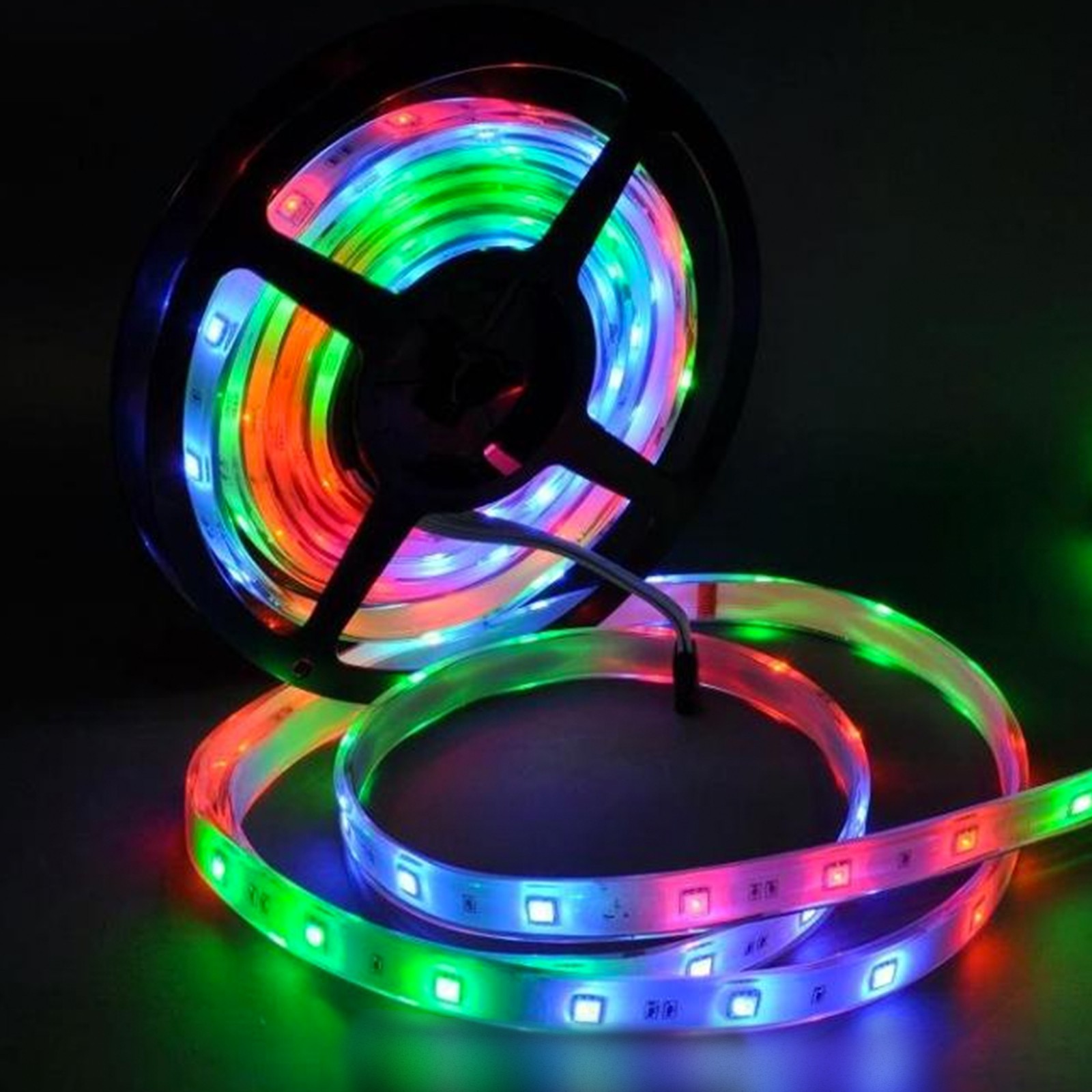 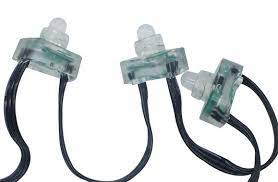 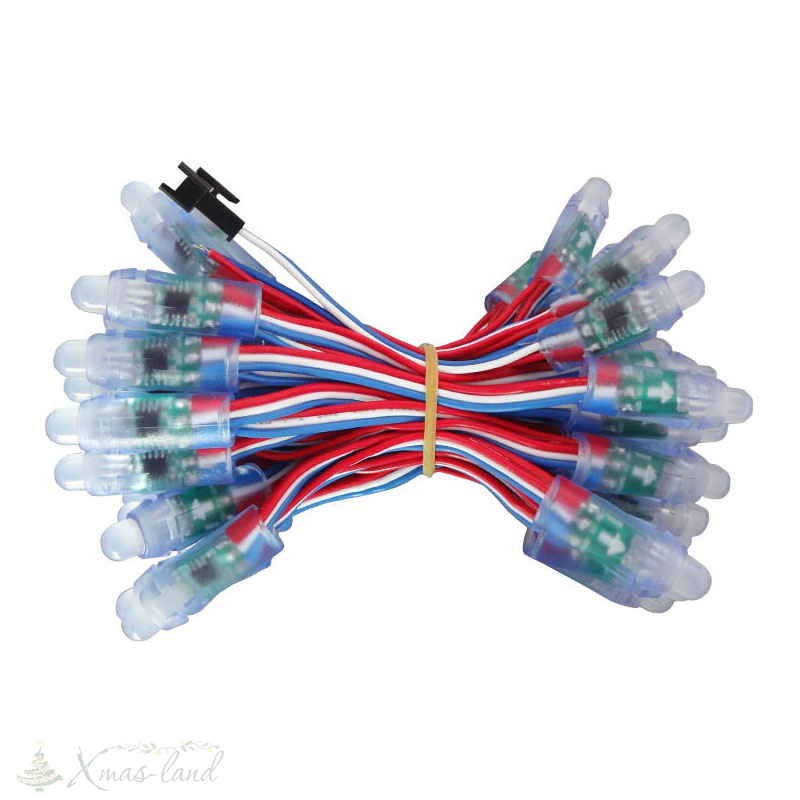 Pixels
Bullet nodes
Beads
Ribbons
Floods
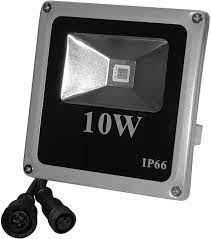 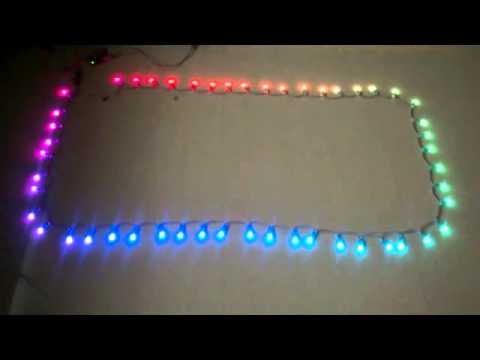 Smart pixel examples
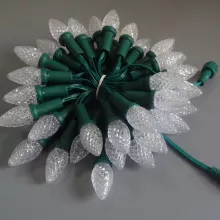 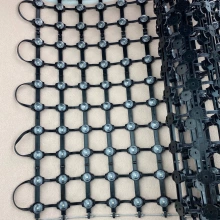 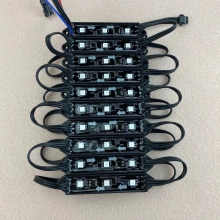 Pixel Module
Drops/Icicles
Mesh/Nets
Fairy lights
C9’s
P10’s
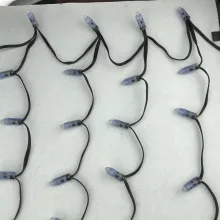 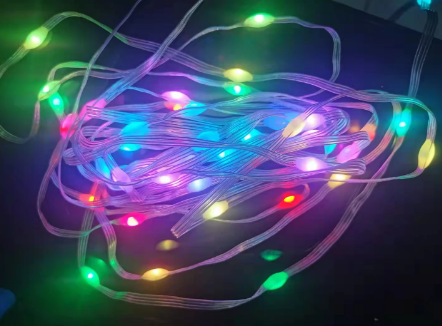 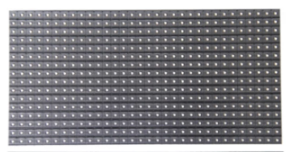 There are no standards (but lots of options)
LED driver circuits
Shapes and sizes
Node Spacings
Power consumption
Connectors
Voltages
LED Driver Circuits
WS2801 / WS2803WS2811 / WS2812 / TM1804 / TM1803 / TM1809 / TM1812 / SM16715 / INK1003TLS3001 / TLS3002 / CY3005LPD6803 / D705 / LPD1101 / USC6909 / UCS6912GE Color Effects (GECE)
LPD880XAPA 1021903SM16716LX1203”
WS2811/2812
The number refers to the integrated circuit (IC) being used to control the LEDs
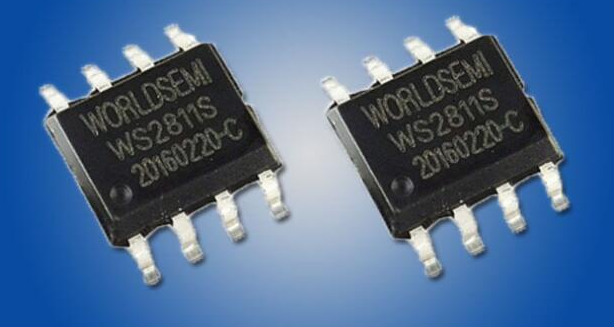 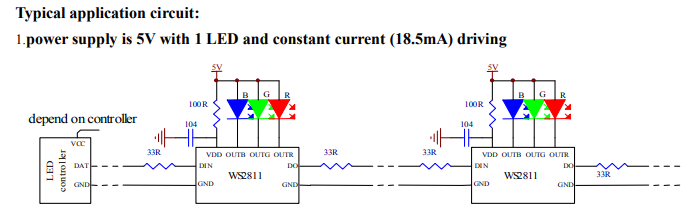 Styles and spacings
Spacing between pixels for straight runs
Drops/Icicles and Peace stakes
Spacing between drops
Spacing along drops
Length of pigtails
Wire color (Green, Black, White, RWB)
Connectors
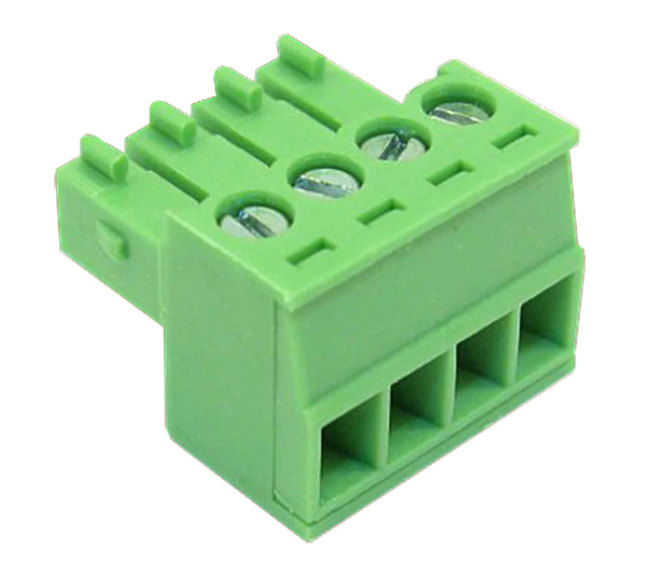 Various controllers 3 and 4 pin
Xconnect 13.5 mm
Ray Wu 13.5 mm
Paul Zhang 18 mm
LOR/DIY 15 mm
JST style
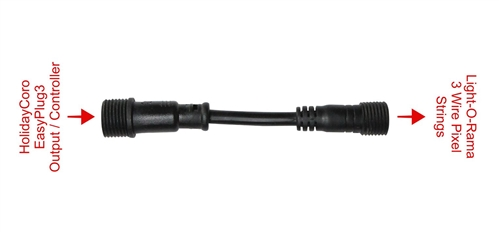 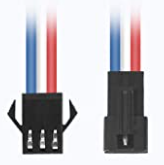 Connectors
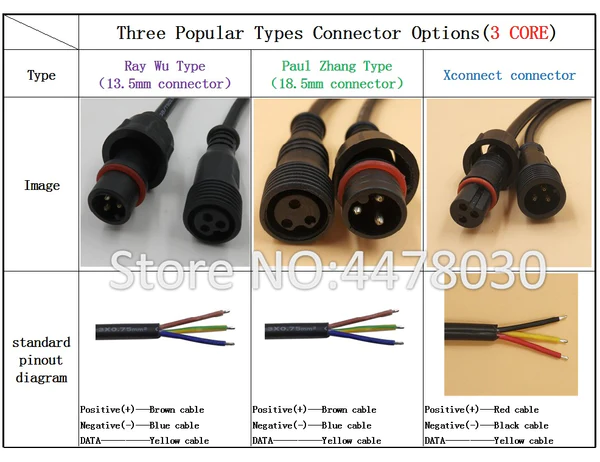 Voltages – 5V and 12 V are most common but pay attention
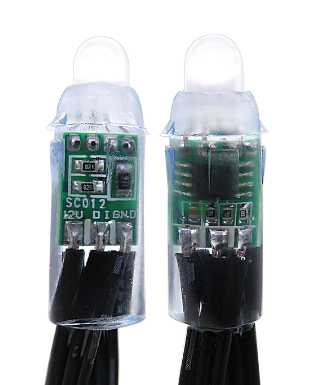 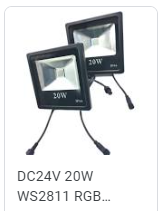 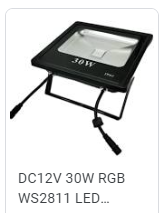 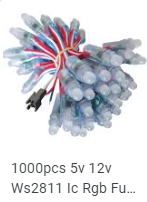 Confirm your product specifications!
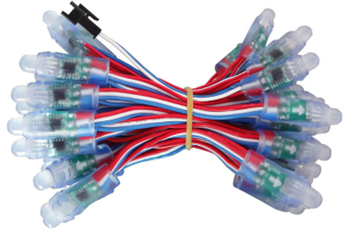 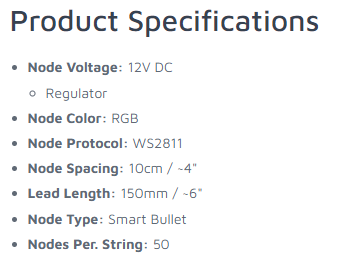 Example for Drops
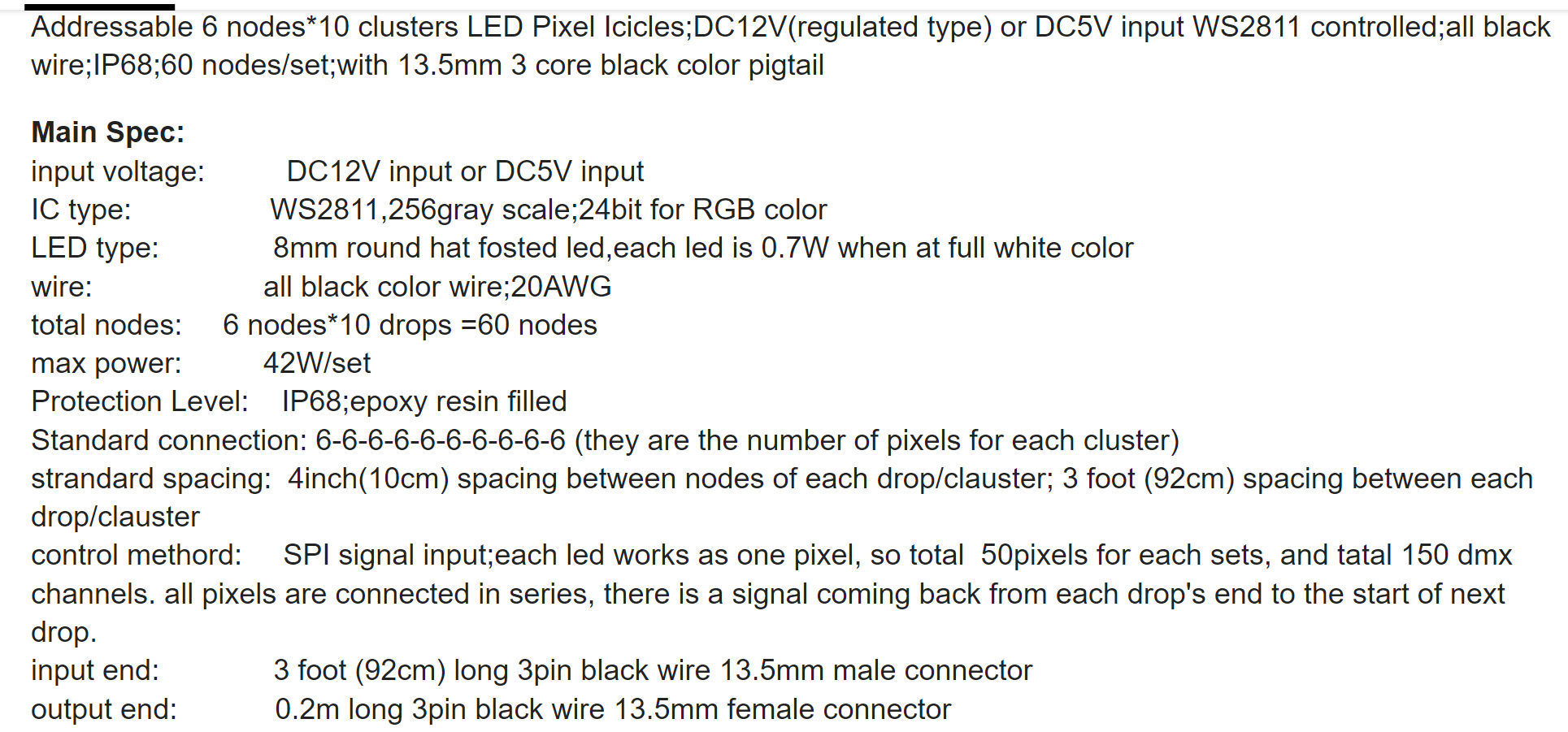 Questions?